More on Basys board
Wenchao Cao, Teaching Assistant
Department of EECS
University of Tennessee
Reference Manuals
Digilent BASYS Board (Xilinx Spartan 3E FPGA)
Description: http://www.digilentinc.com/Products/Detail.cfm?Prod=BASYS
Download “BASYS reference manual” for references.
Read Pages 4-5 about “seven-segment display”.

Digilent BASYS 2 Board (Xilinx Spartan 3E FPGA)
Description: http://www.digilentinc.com/Products/Detail.cfm?Prod=BASYS2
Download “BASYS 2 reference manual” for references.
Read Pages 4-5 about “seven-segment display”.
I/O Circuits
Pins for 
display selection (anode signals)
Logic 0: enable display
Logic 1: disable display

(Labels on boards are wrong!!)
From left to right:
BASYS board:



BASYS2 board:
Digilent BASYS Board
Digilent BASYS 2 Board
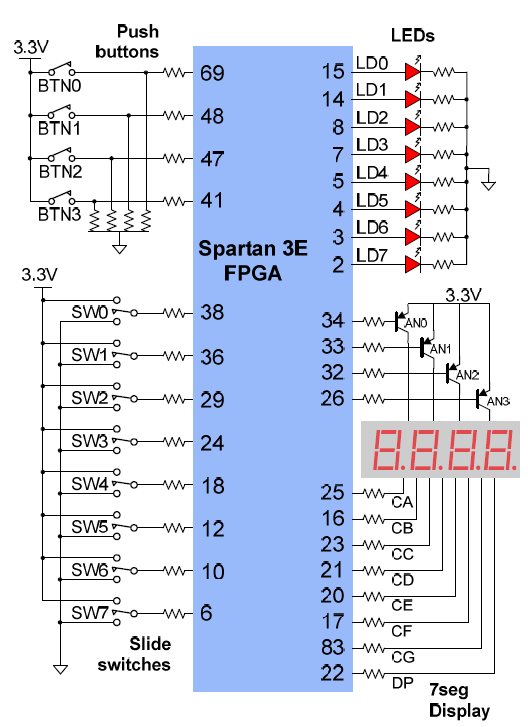 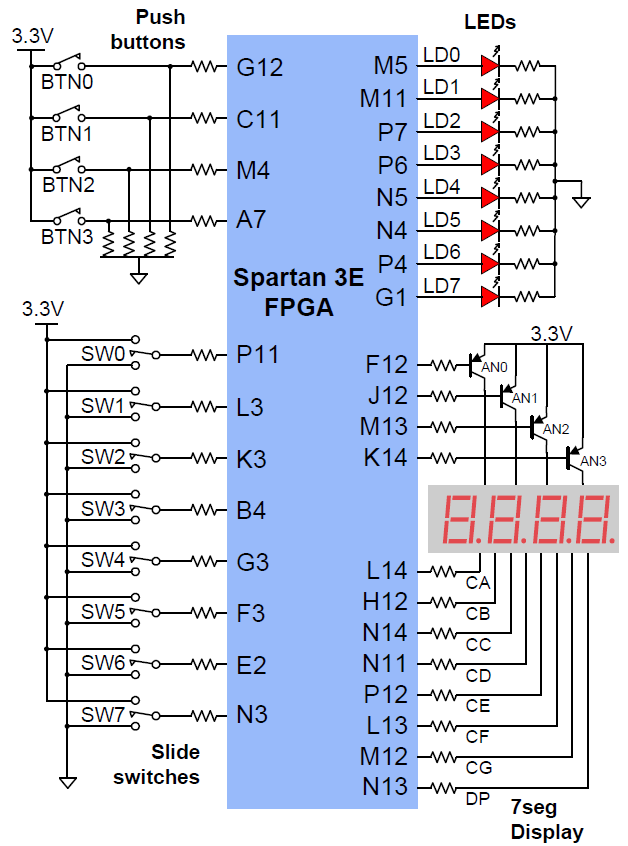 Pins for 
each bar of the 7-segment display
(cathode signals)
Logic 0: LED on
Logic 1: LED off
7-Segment Display
LED
7-segment display
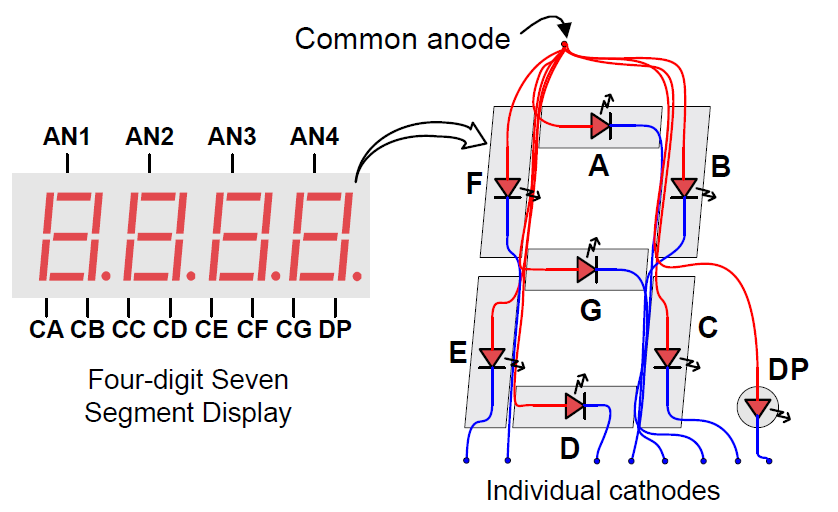 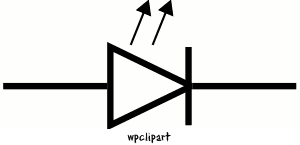 AN3 AN2 AN1 AN0
Anode
Cathode
To light up the A-bar (CA) on the rightmost (AN0) display
7-Segment Display
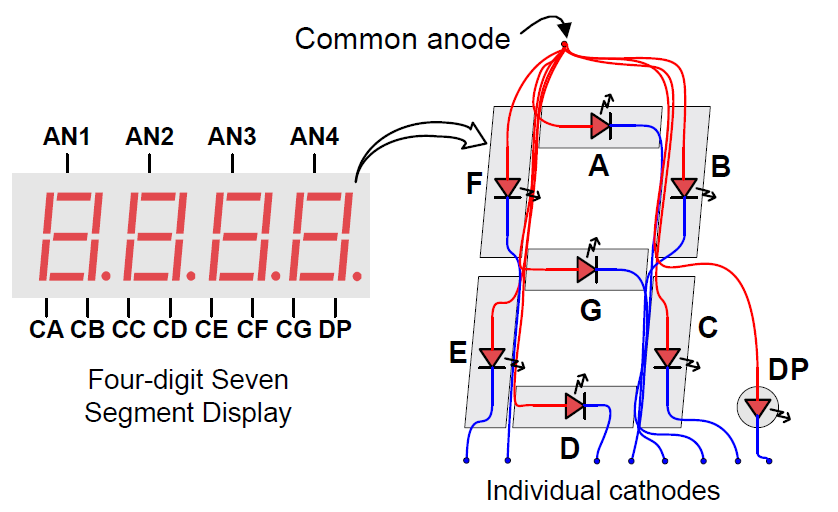 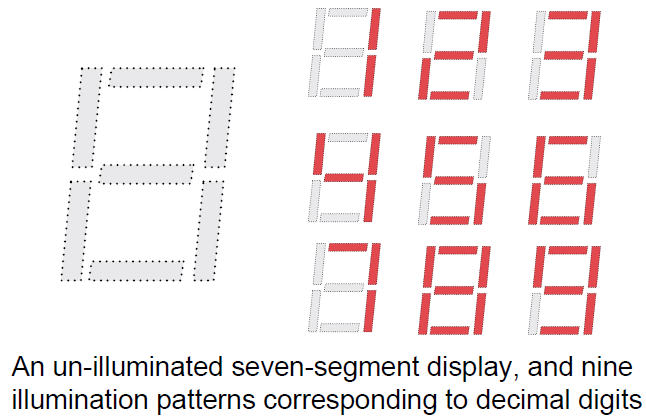 AN3 AN2 AN1 AN0
Truth table
Inputs
Outputs
Assign Logic ‘1’ and Logic ‘0’
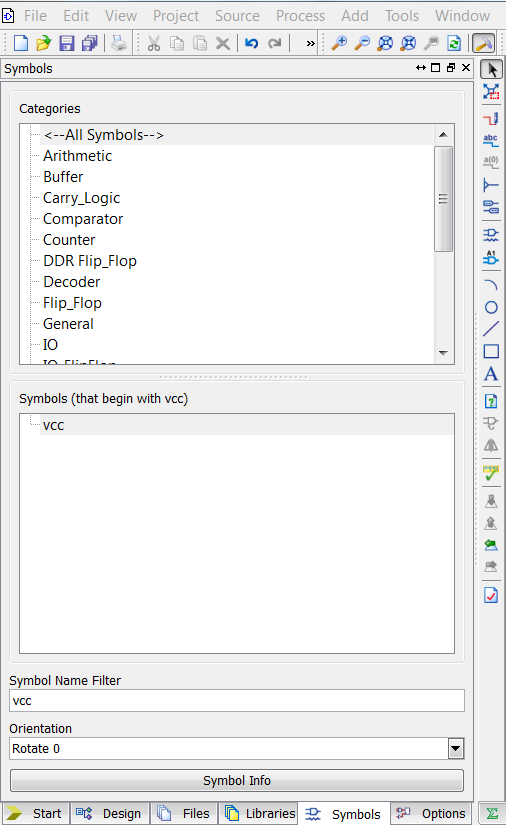 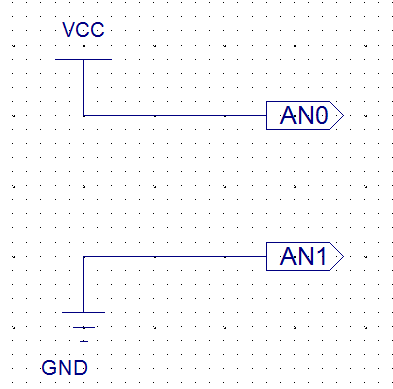 Logic ‘1’:
Symbol “VCC”
Logic ‘0’:
Symbol “GND”
Quick search of the symbols
Guide to Lab 2
QUESTIONS
?